TestingPerforming a Test
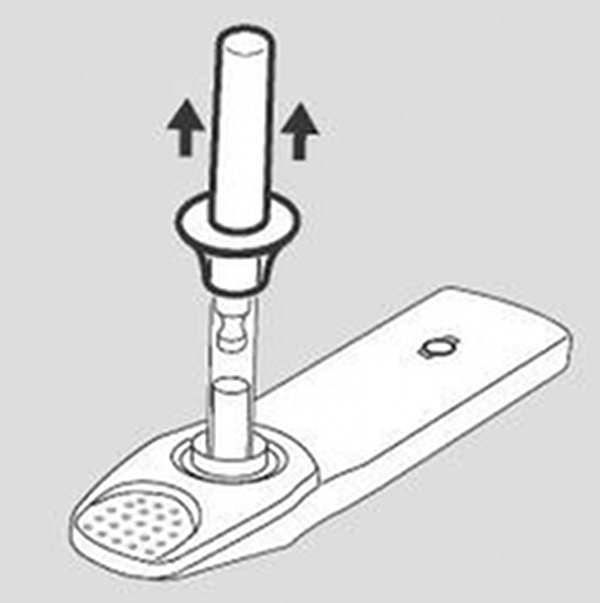 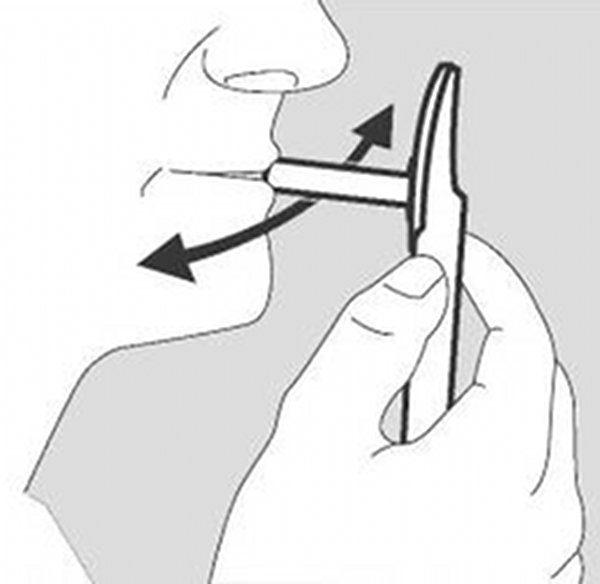 2.
1.
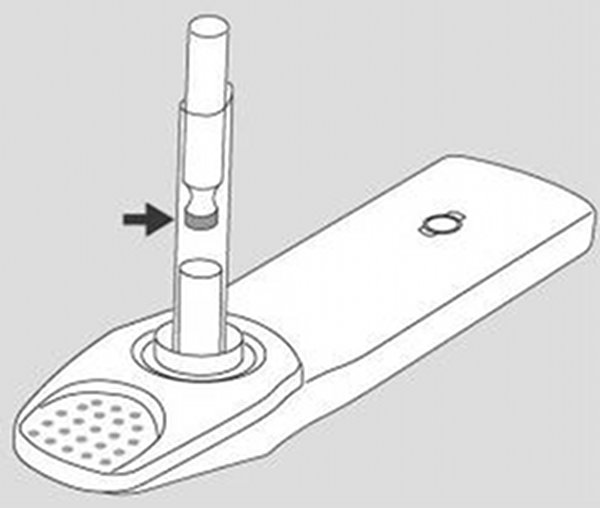 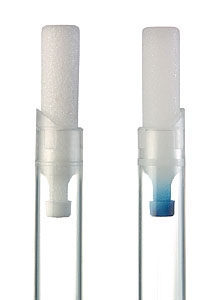 Remove protective cap
Move collector in mouth swabbing gums and cheeks on both sides
Sample collection is finished when indicator turns blue
3.
4.
5.
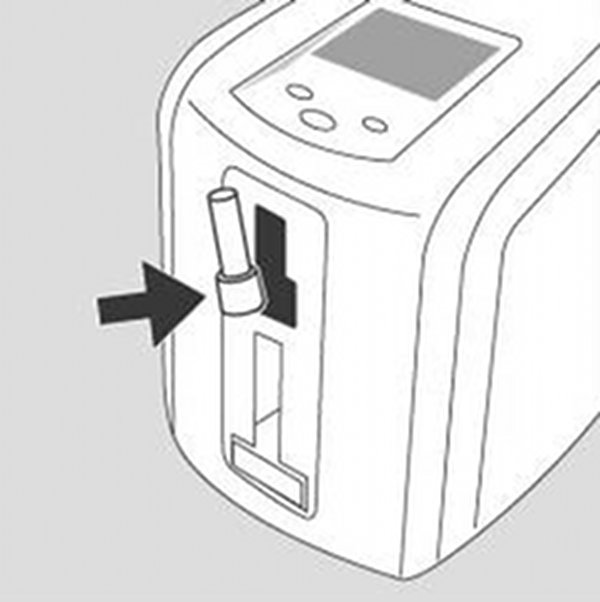 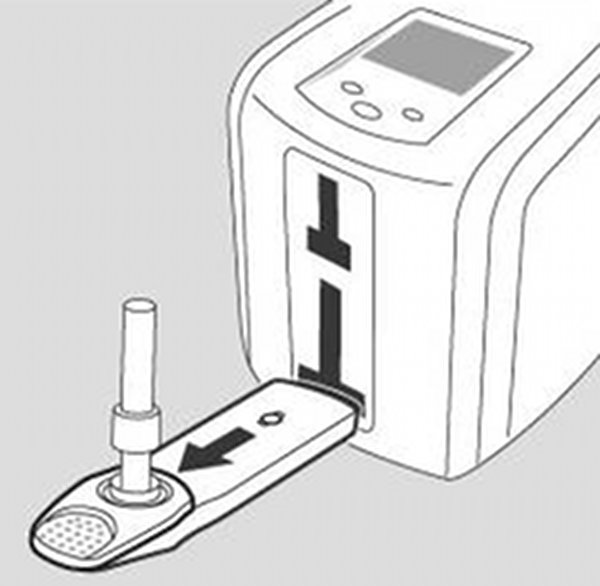 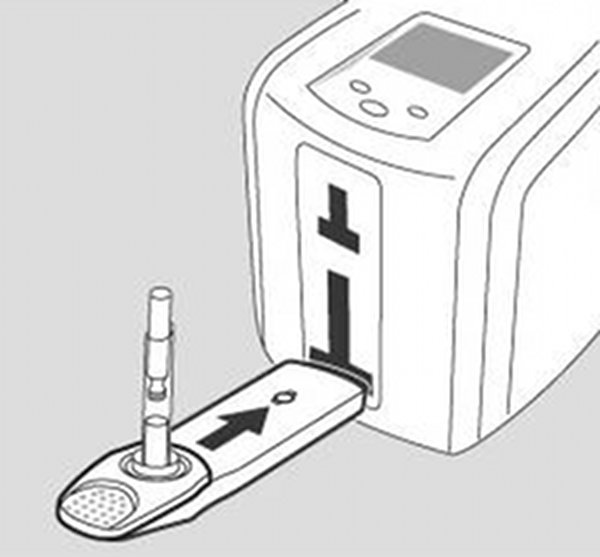 Insert cassette into analyser
Remove test kit after measurement is complete
“Click In” buffer cartridge and close flap  Start
DrugTest 5000 – User Presentation
2 | 26